Currículum
vitae
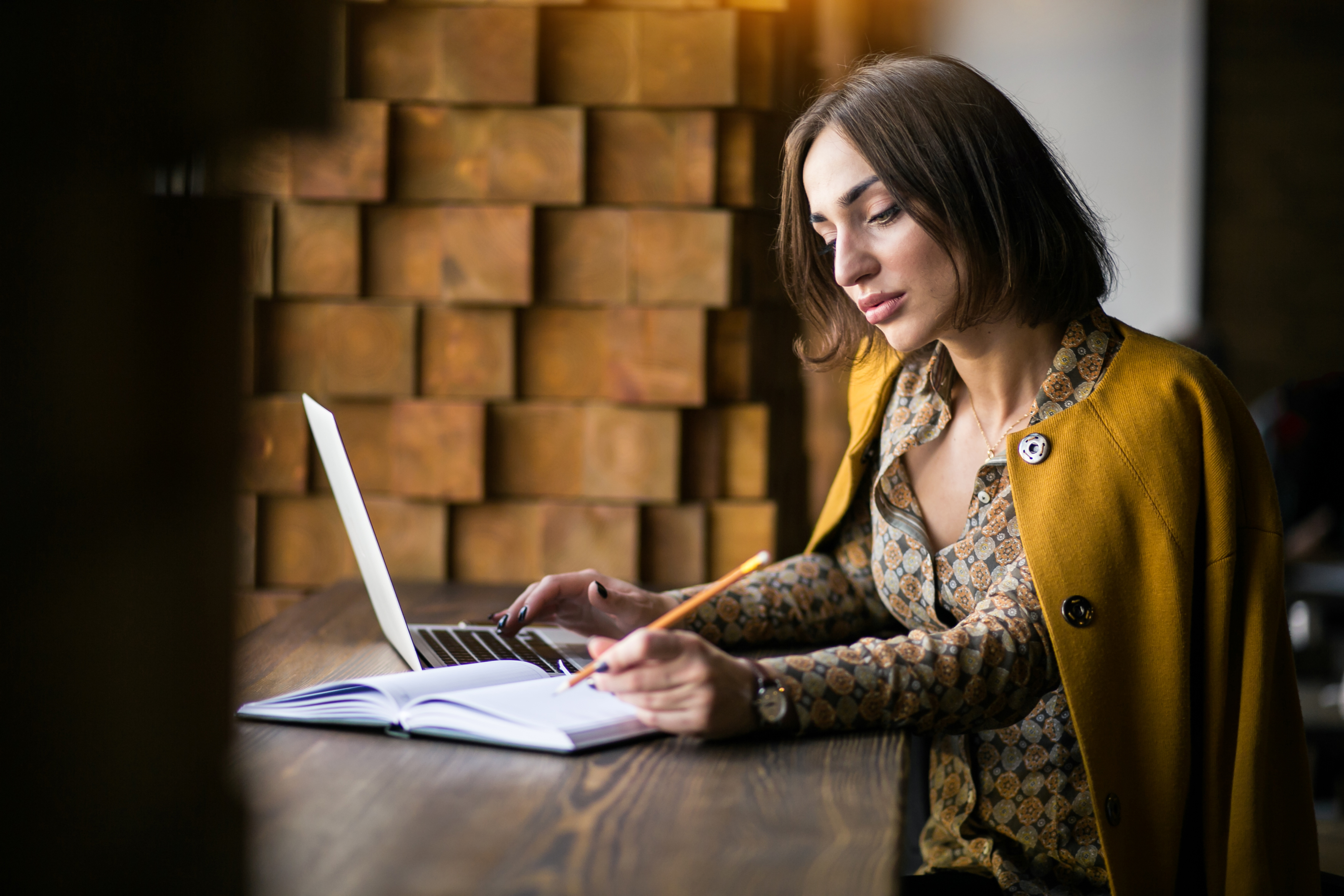 ¿Cómo crearlo?
Tu Currículum vitae (CV) es una herramienta para conseguir una entrevista, en él debes resaltar tus puntos fuertes y las habilidades con las que cuentas para desempeñar el puesto al que aspiras.
Es un documento en el que se integra de forma cualitativa la formación educativa, experiencia laboral, aptitudes y habilidades con la que cuentas, así como los datos de contacto.
A continuación te mostramos algunos tips para hacerlo.
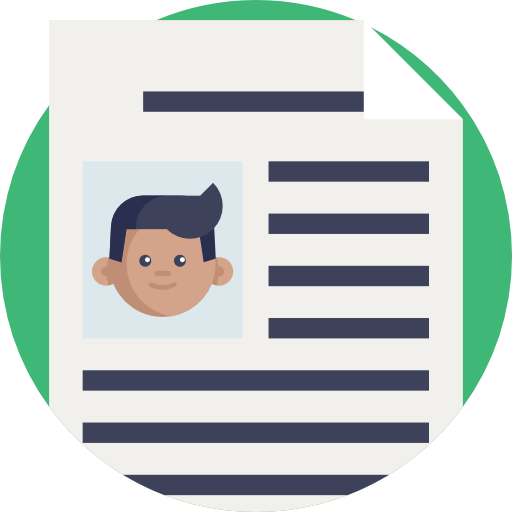 Para comenzar vamos a definir que es un currículum vitae CV:
Es el documento que enfoca toda la experiencia, la formación, las aptitudes, las habilidades y los datos de contacto de un trabajador, es decir un  perfil profesional.
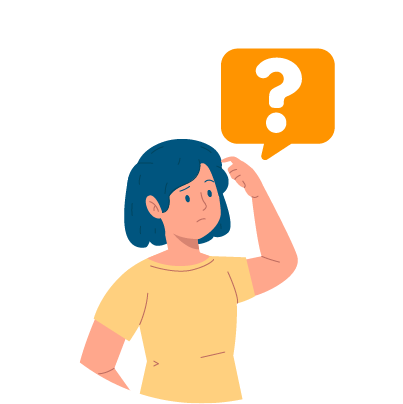 Existen elementos importantes para la realización de este documento, acompáñanos a revisarlos.
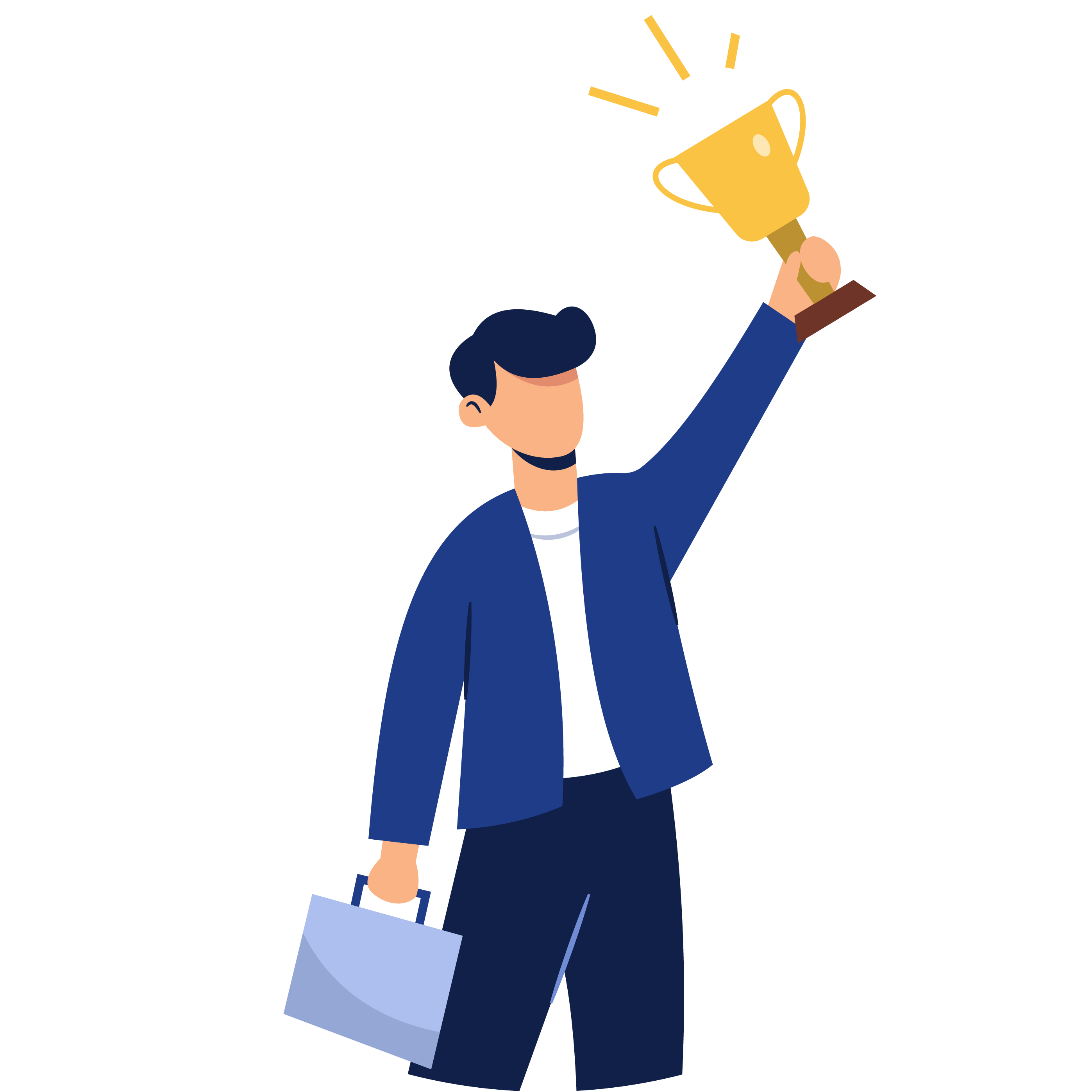 Profesión: menciona al reclutador quién eres y qué sabes hacer.
 
Por ejemplo:
Contador titulado con 4 años de experiencia. Especialista en Impuestos.
Datos personales: En este espacio coloca tu nombre completo, teléfono de casa o celular personal y cuenta de correo electrónico. Estos datos son indispensables para que el reclutador pueda contactarte en caso de ser necesario.
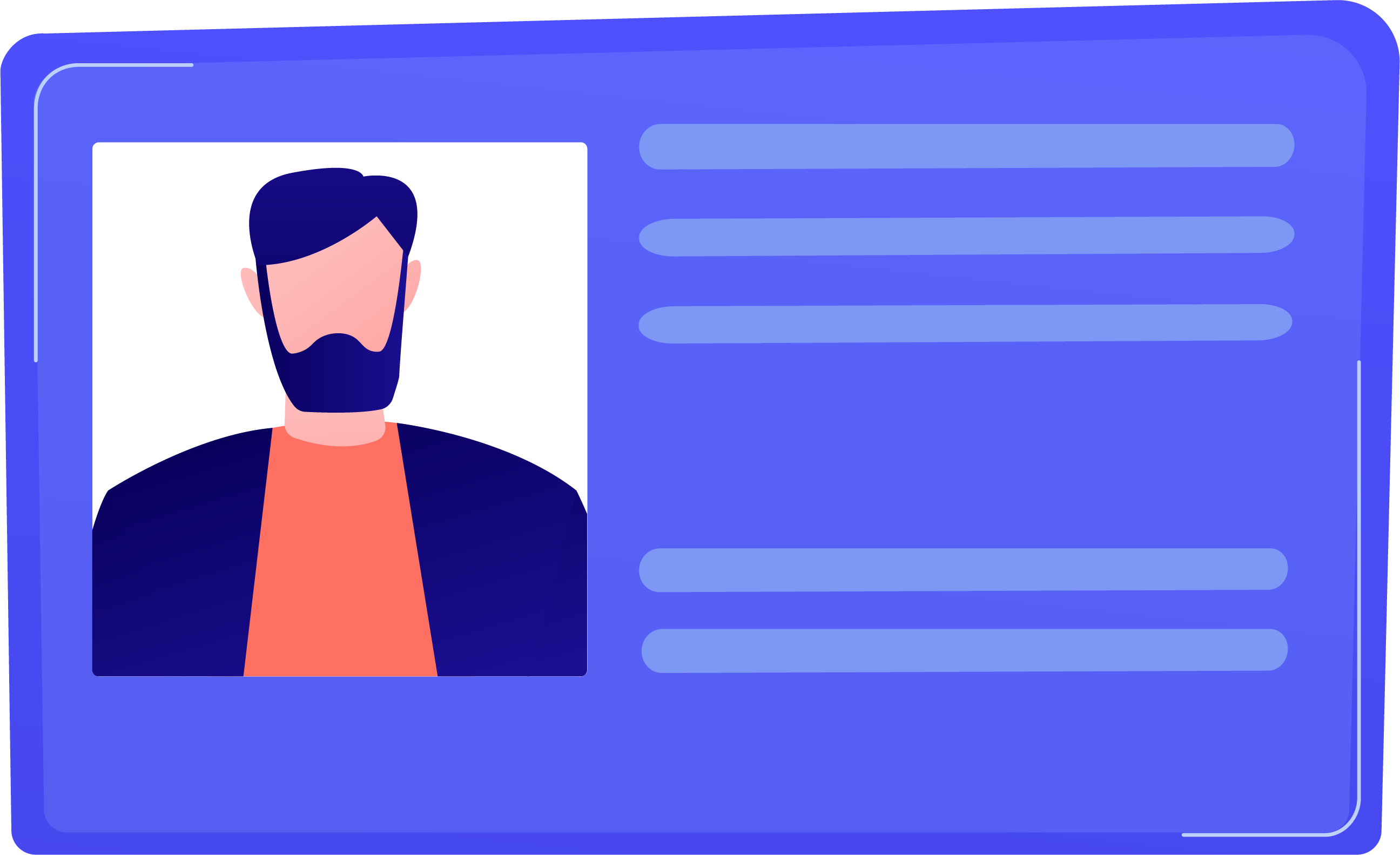 Objetivo: Este apartado está encaminado a mostrar cuáles son tus expectativas laborales a futuro, en qué áreas buscas desarrollarte y qué actividades te gustaría desempeñar.
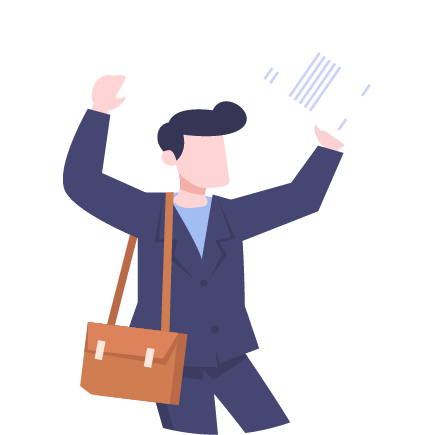 Experiencia profesional
Inicia por tu experiencia más reciente, es decir tu último empleo, es importante mencionar el nombre de la empresa, puesto que desempeñaste y una breve descripción de las actividades que desempeñaste.
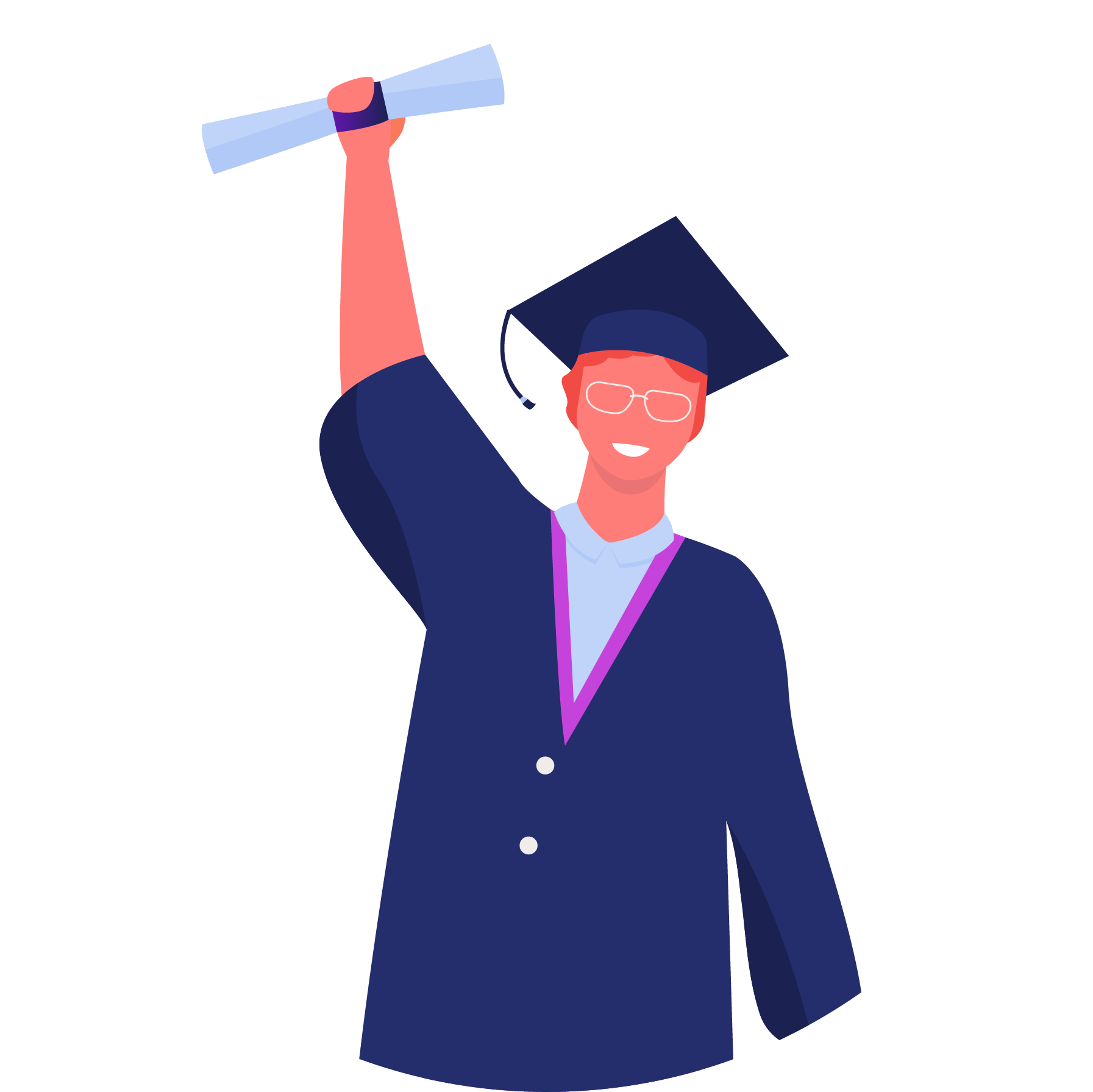 Formación académica
Es importante mencionar tu grado de estudios, y si tienes una formación académica en otros grados por ejemplo Maestría, diplomado o curso, etc.
Idiomas
Hoy en día ser bilingüe y dominar otros  idiomas es importante, así que si cuentas con esta formación no olvides incluirla colocando el porcentaje en los niveles oral y escrito de dominio que posees.
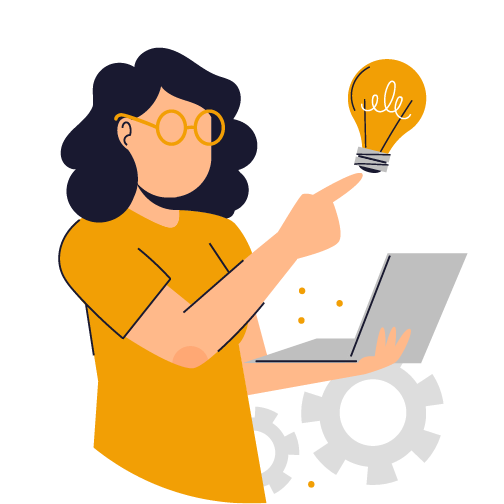 Habilidades digitales
Menciona si manejas el software de una computadora.
Fotografía:
Aunque este paso no es obligatorio, te sugerimos hacerlo, ya que hace tu CV más visual y permite que el reclutador te recuerde más fácilmente. Si decides incluir tu foto toma en cuenta las siguientes recomendaciones:
El fondo debe ser blanco
Utiliza ropa casual para la foto.
Utiliza una foto reciente
El tamaño de la foto carnet es la adecuada 4x3 cm aprox.
Pega la foto al  principio del documento, del lado derecho o izquierdo.
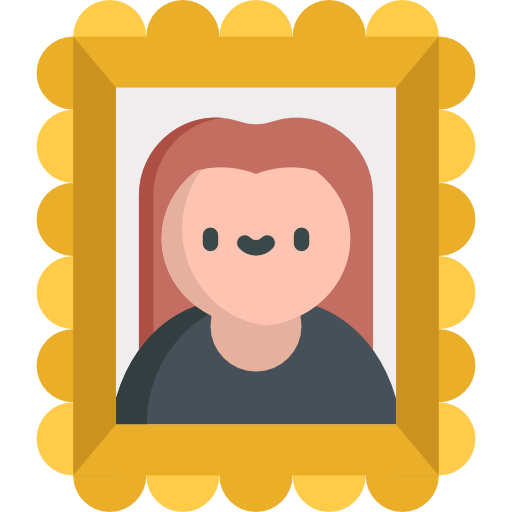 Recuerda que un CV es tu carta de presentación ante una empresa, así que cuida detalles importantes como la ortografía y redacción, así como el tipo y color de la fuente, te sugerimos utilizar arial o calibri y colores sobrios para un aspecto formal y profesional.
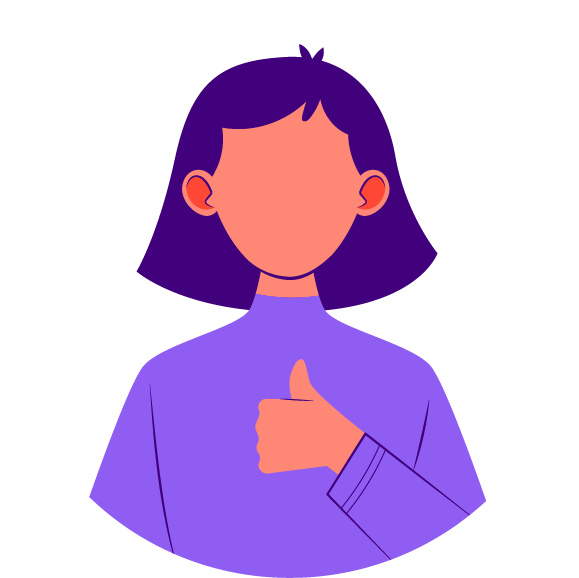 Esperamos que te sean de utilidad estos tips. 
Te deseamos mucho éxito en tu búsqueda de empleo.